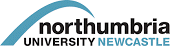 Think Physics
 LMI & Primary Careers
Emma Garrick
Think Physics, Northumbria University
Think Physics
www.thinkphysics.org
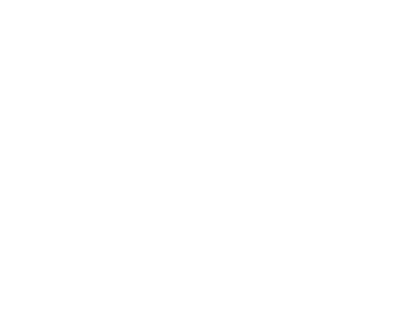 About Think Physics 
A STEM outreach project
3 Year HEFCE Funded project, with over 30 partners schools as well as link school opportunities
Pre-school to post-16, encouraging young people to engage and stay engaged in STEM 
Promoting the value of STEM subjects and skills developed through studying STEM	
Particular emphasis on supporting females & under represented groups (science capital)
Career messages are at the centre of interactions 
We also offer CPD,  organise and host a number of events
Examples:
Primary: Goat on a boat - to the Marine Engineer, STEM boxes, assemblies, undergrad involvement 
Secondary: Reece Summer School, RI Masterclasses, assemblies, workshops, role models, curating great local, national, international STEM stories and sharing those with young people to engage, inspire and promote
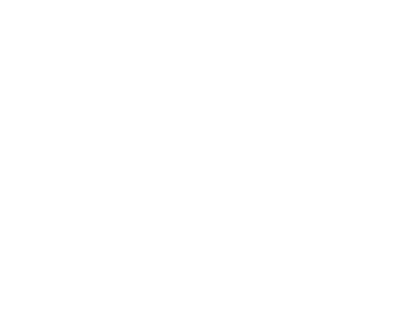 [Speaker Notes: Who am I and what I will be talking about...]
Areas of interest and exploration with Gatsby
Futures 
North East
www.futuresNE.org.uk
@FuturesNE
Outside Of the Classroom
how are your pupils accessing careers information?
What do we need to know?
Think of your pupils...
Who are they talking to?
What do they want to know? 
Where do they go for that information?
When are they accessing careers information?
How important is regional vs national CIAG support
Could...
...a digital platform be developed in collaboration with young people, which feels more like a lifestyle choice, is useful and relevant?
...a digital platform be designed that offers something different?
...a platform be designed that compliments the benchmarks and in particular...
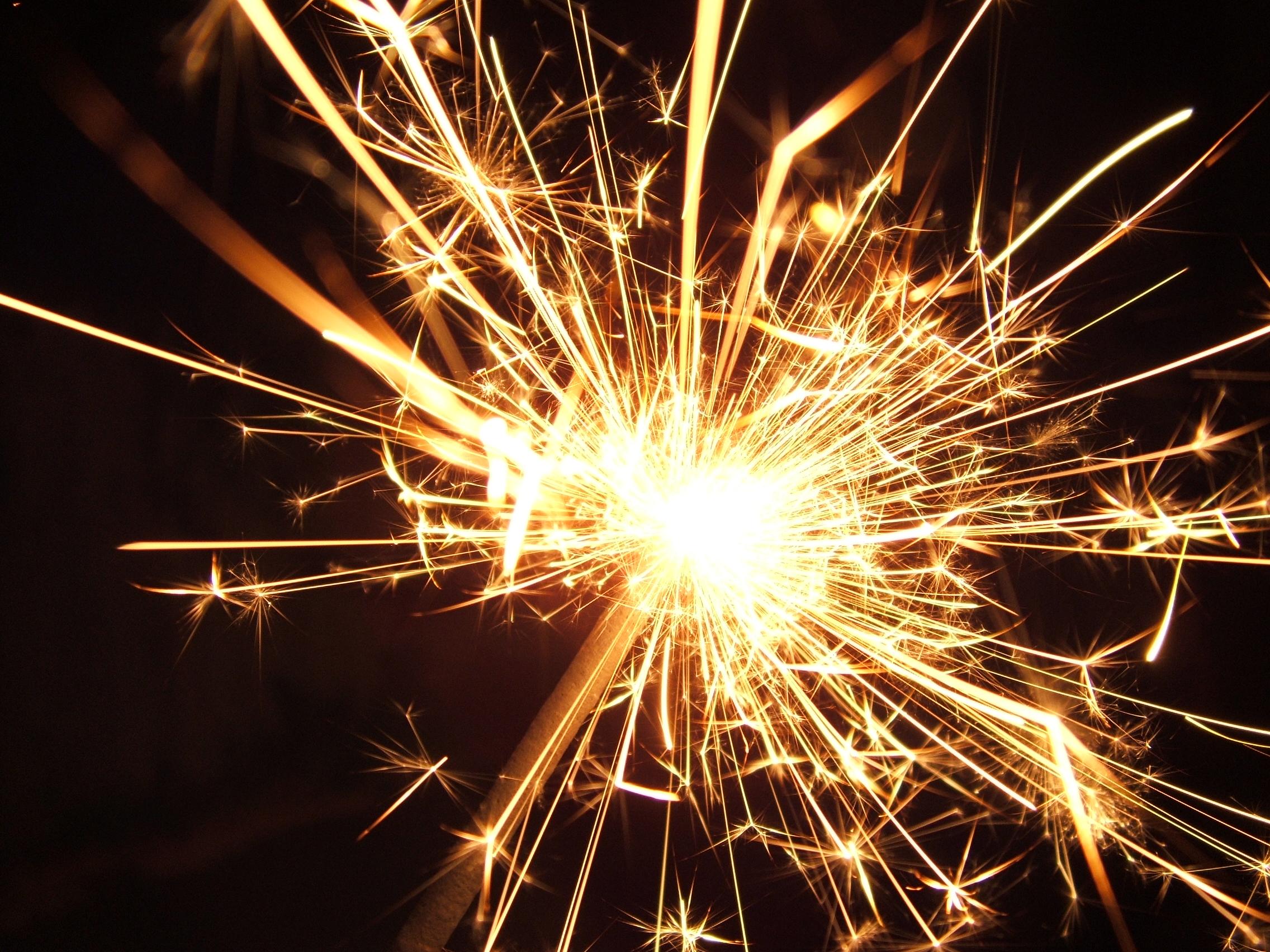 LMI for All
Career Benchmark 2
The Widget
Is the widget enough?
How could we develop and support the search further and prepare students better?
LMI For all
Search...Electrical Engineer
Career
LMI
Courses
Employers
The bit which seems to be missing
Name 
Sector
Postcode (generate map search facility)
About the company
Types of job opportunities (choose from titles on the LMI job list)
3 key skills the employer looks for (chosen from the skills listed currently within the LMI data) 
Relevant courses identified by employer (from list provided)
Tick Box of opportunities: 
Work experience
Apprenticeships (inc Higher), Internships & Graduate opportunities 
Links to website, careers sections and relevant organisations
Upload of case studies, videos (youtube), images, hangouts, blogs and a  comments feature available.

Filter and search options by any of the above sections.
Employers
Can be inputted by the employer
This is what I intend to find out...
Working with 5 Gatsby pilot schools with an interest in LMI I will carry out focus groups to ascertain:
Who are they talking to?
What do they want to know? 
Where do they go for that information?
When are they accessing careers information?
How important is regional vs national CIAG support
Is a digital platform needed and if so, could a digital platform be developed?
Research begins over the next couple of weeks with findings presented March 2016
We know careers is mandatory from Year 8 but when should we start it?
Little Futures
PhD STudy
looking back...
What are your earliest career memories?
[Speaker Notes: on the post- it provided write down you rearliest memory of what you wanted to be and the age you were.]
When does career guidance typically take place?
ASPIRES  Research
Secondary 
Year 9-11
Post-16
Secondary
Year 7-8
Primary
overload & saturation
Parental influence  - admiration to separation
Educational, social, emotional and  personal pressures increasing
[Speaker Notes: At what point do you think that children are starting to think about their futures and are beginning to make ‘career limiting’ decisions? 
Celebrity Culture - how can we counteract this]
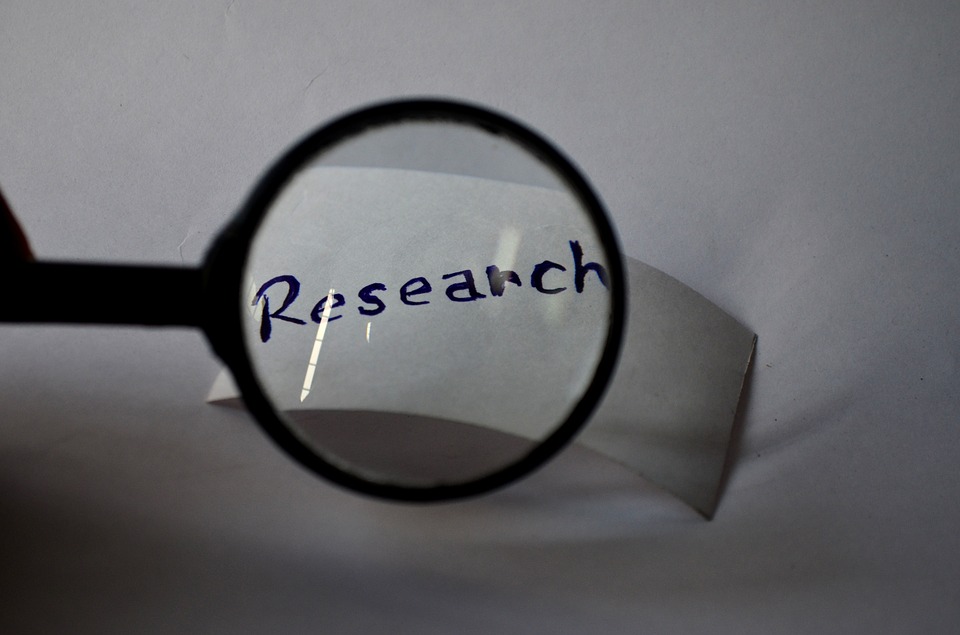 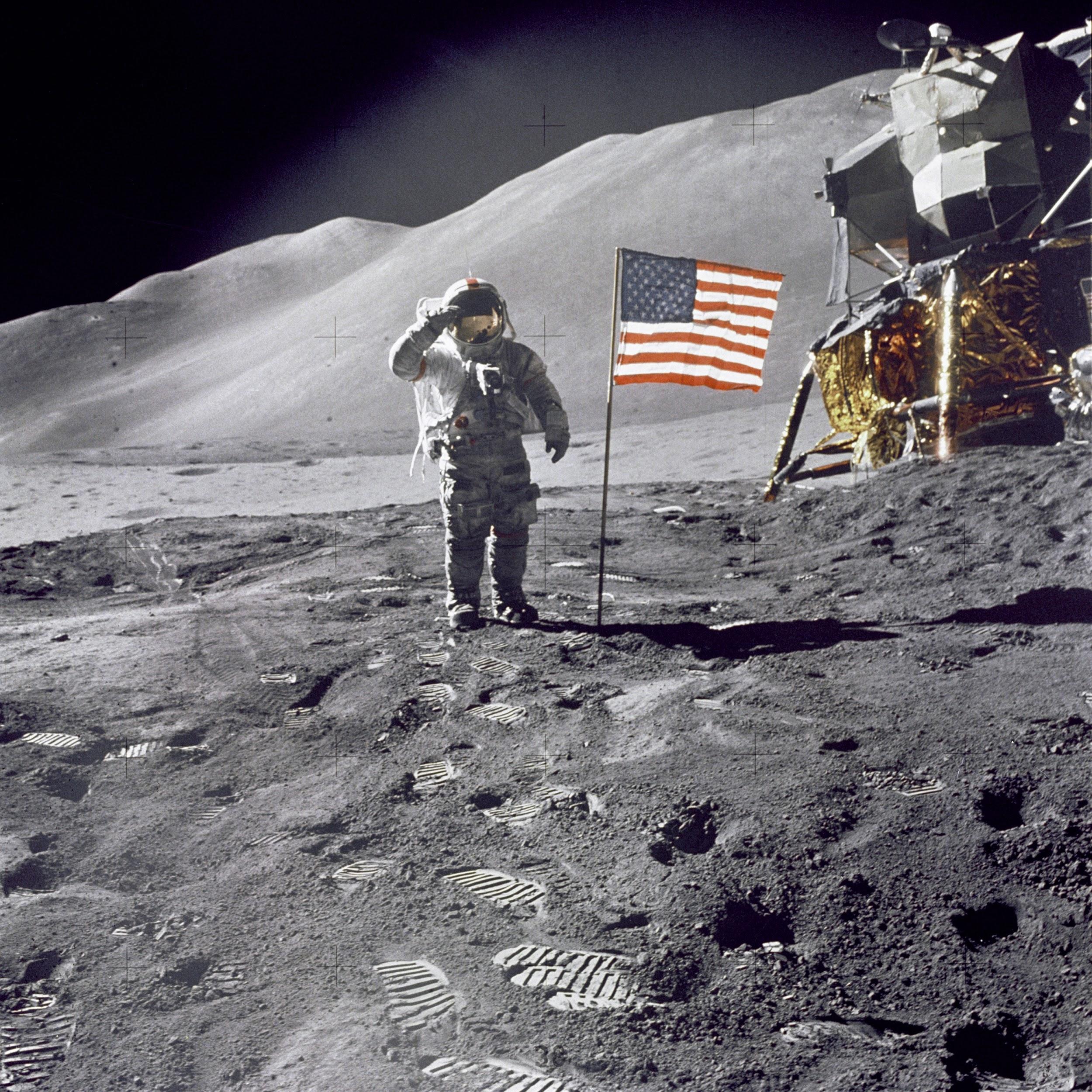 The Moon Landings 1969
Nature Magazine
800 scientists and engineers were questioned if:
“the moon landings directly inspired and encouraged them to follow their careers pathway?”

50% survey said yes, directly

80% were aged between 5 - 14 years old at the time.

Great events, and encounters can inspire, imprint and leave lasting impressions on us from a very young age.

http://www.nature.com/news/2009/090715/full/460314a/box/1.html
Spreading the load...
Start the benchmarks sooner
Supporting transitions
Secondary
Year 7-8
Post-16
Secondary 
Year 9-11
Primary
Sustained, consistent and continuous approach to careers guidance; providing children with more time to think
[Speaker Notes: At what point do you think that children are starting to think about their futures and are beginning to make ‘career limiting’ decisions? 

How could we make this situation better?]
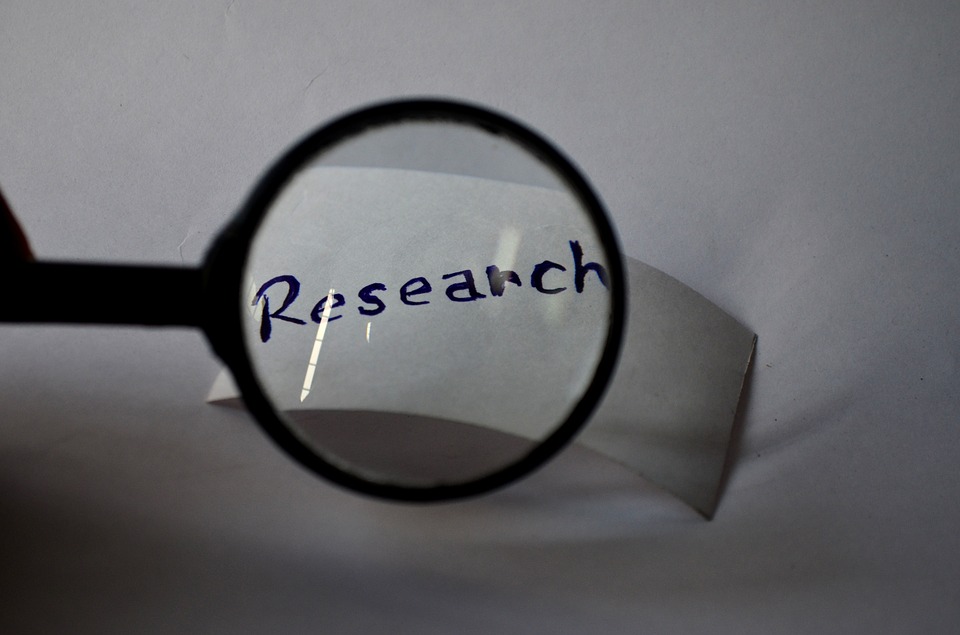 Research
Replicating the secondary pilot
Working with 6 of the primary pilot schools to audit and support implementation of the Gatsby benchmarks including parental engagement.
Consultancy 
Developing resources, and providing support to schools on how to implement a primary careers programme (STEM focussed).
Would it make a difference?
Would a primary careers programme support children and their key influencers to have a greater awareness of future choices and raise aspirations?
Why Encourage your Feeder Primary Schools?
Thinking time: engaging children & parents for longer
Addressing misconceptions:  Flood with positive messages as they’re developing awareness of self 
A better fit:  Introducing future opportunities and making positive impacts when children are actively searching for role models and the ‘future them’
More Informed: not about what you are going to do rather exploring everything they can do  
Consistency: an embedded approach that feels familiar across a pupils educational journey
Relieve Pressure: Eases current pressures on secondary to deliver the bulk of career guidance
Supporting transitions: A greater understanding of what exposure pupils have had to careers information which can be tracked, evidenced and move with the pupil to secondary
Secondary pupils as role models; an opportunity to inspire primary through interactions with secondary pupils and partners (extend CB 7 to include encounters with secondary)  
Starting Earlier may in turn support your future destination data and outcomes
?
What Next? lots of reading, investigation,  discussion and Auditing
If you would be interested in encouraging your transition primary please let me know!
Contact
emma.garrick@northumbria.ac.uk